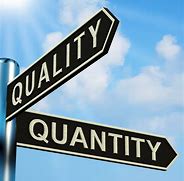 Discussion Topic: Q Gate
Date- 13/07/2018
Contents
What is Critical ?
What is Capable ?
Critical V/s Capable
Inspection Std.
Q Gate Concept
Q & A Session
1. Critical
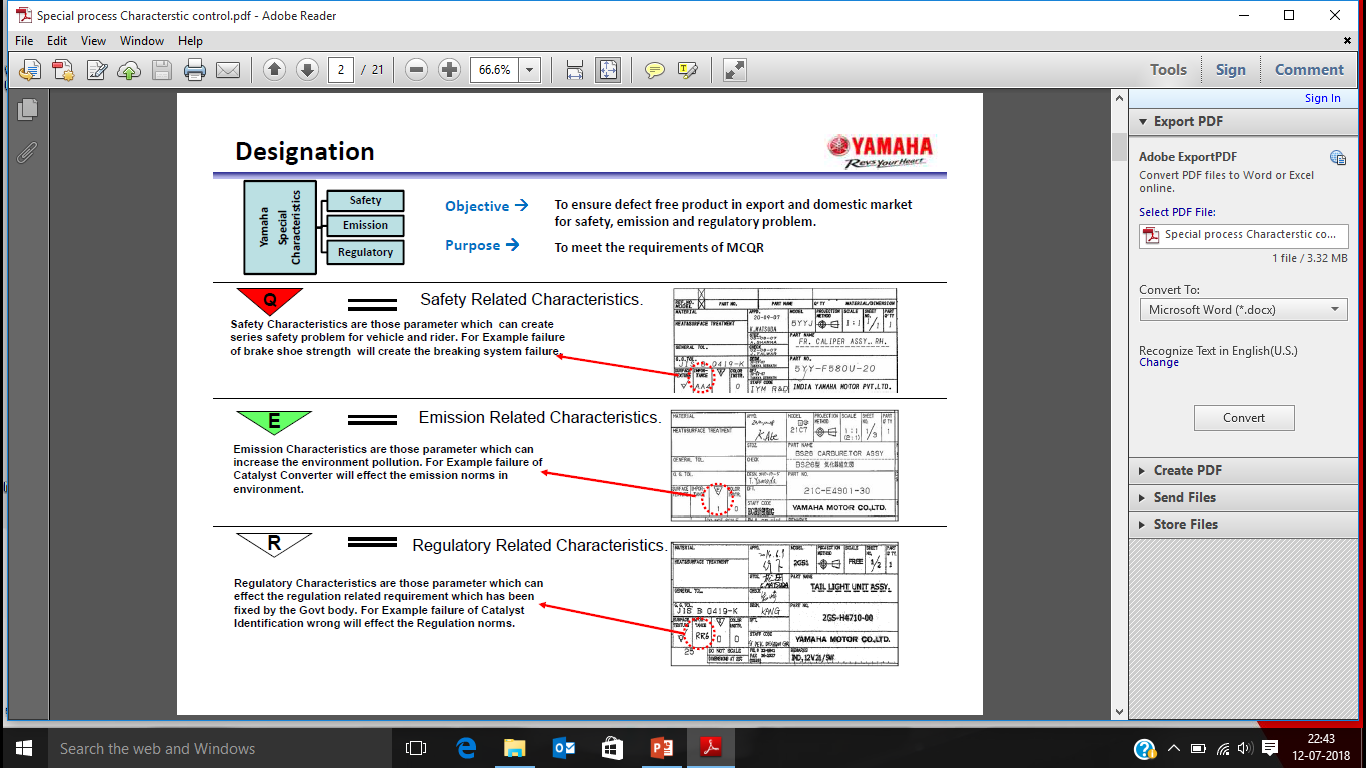 3
1. Critical
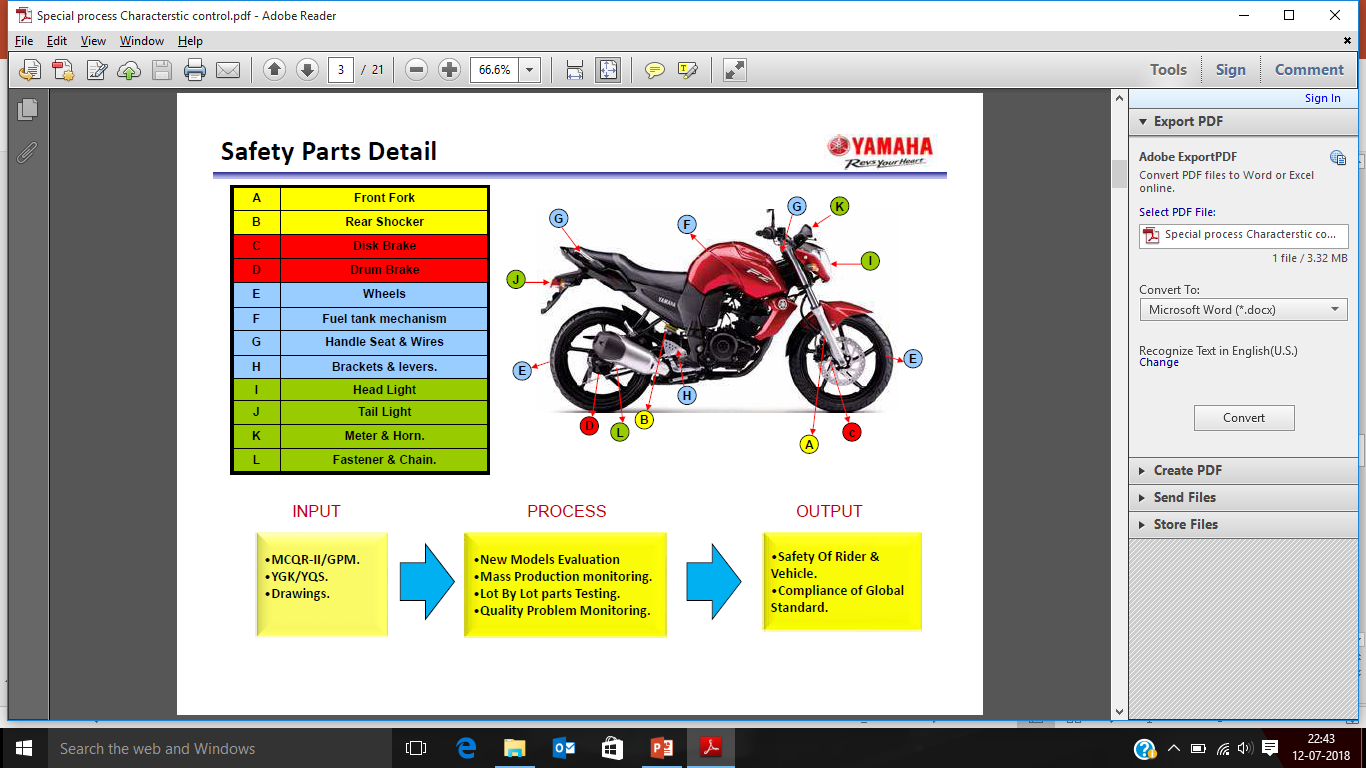 4
1. Critical
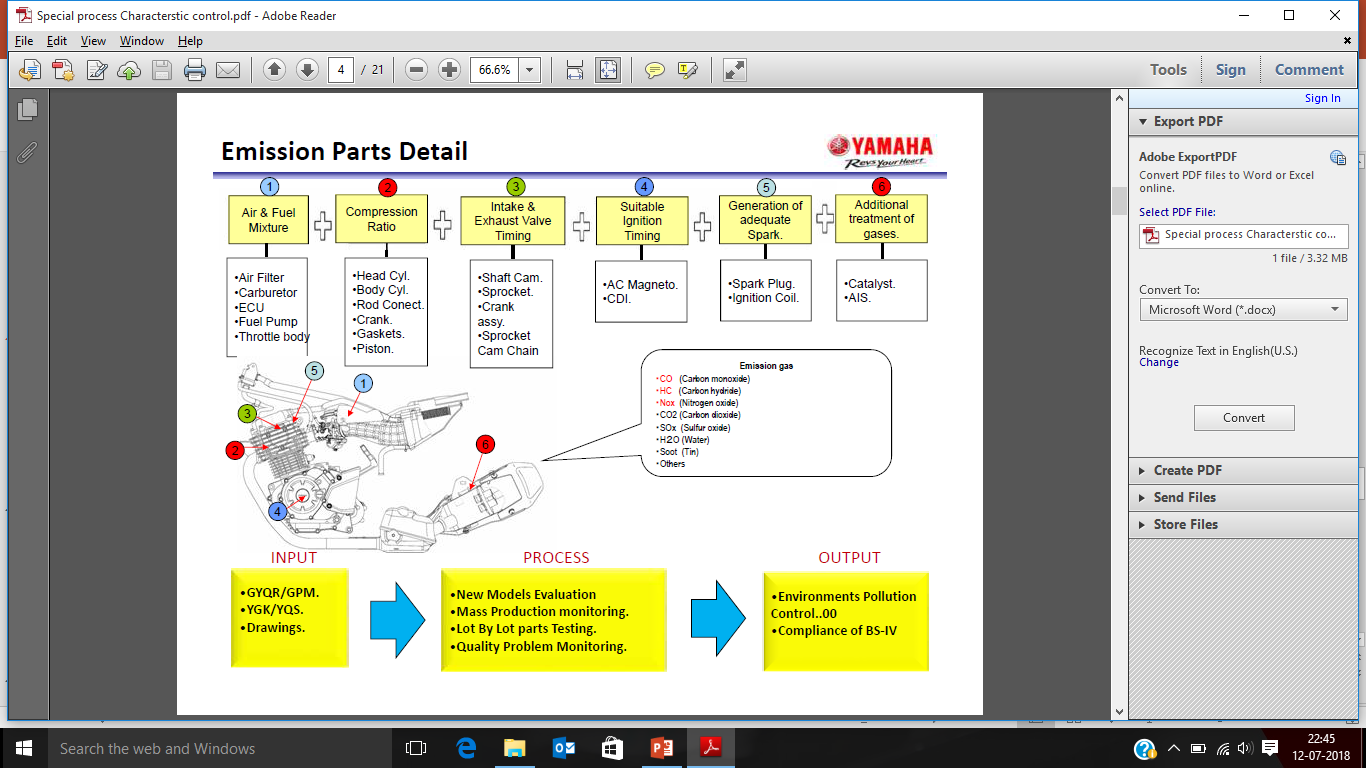 5
1. Critical
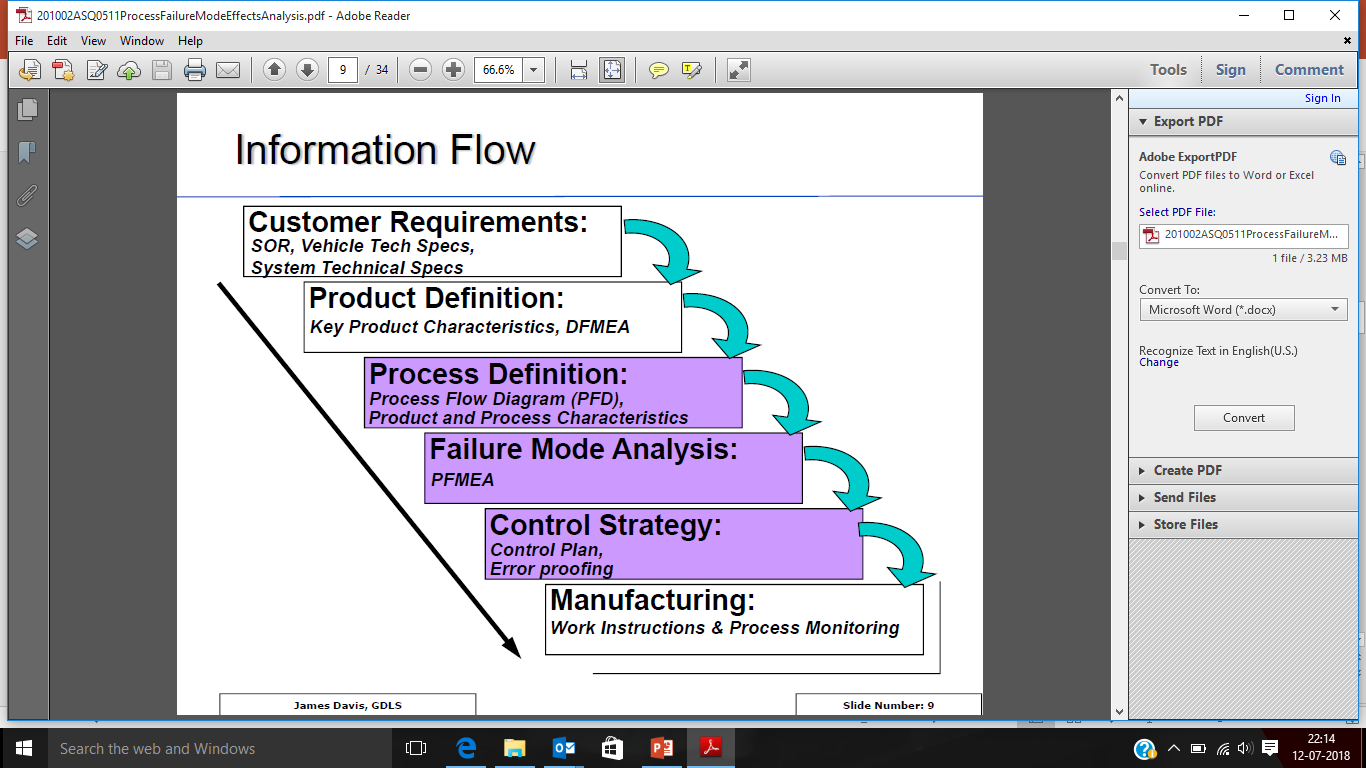 6
1. Critical
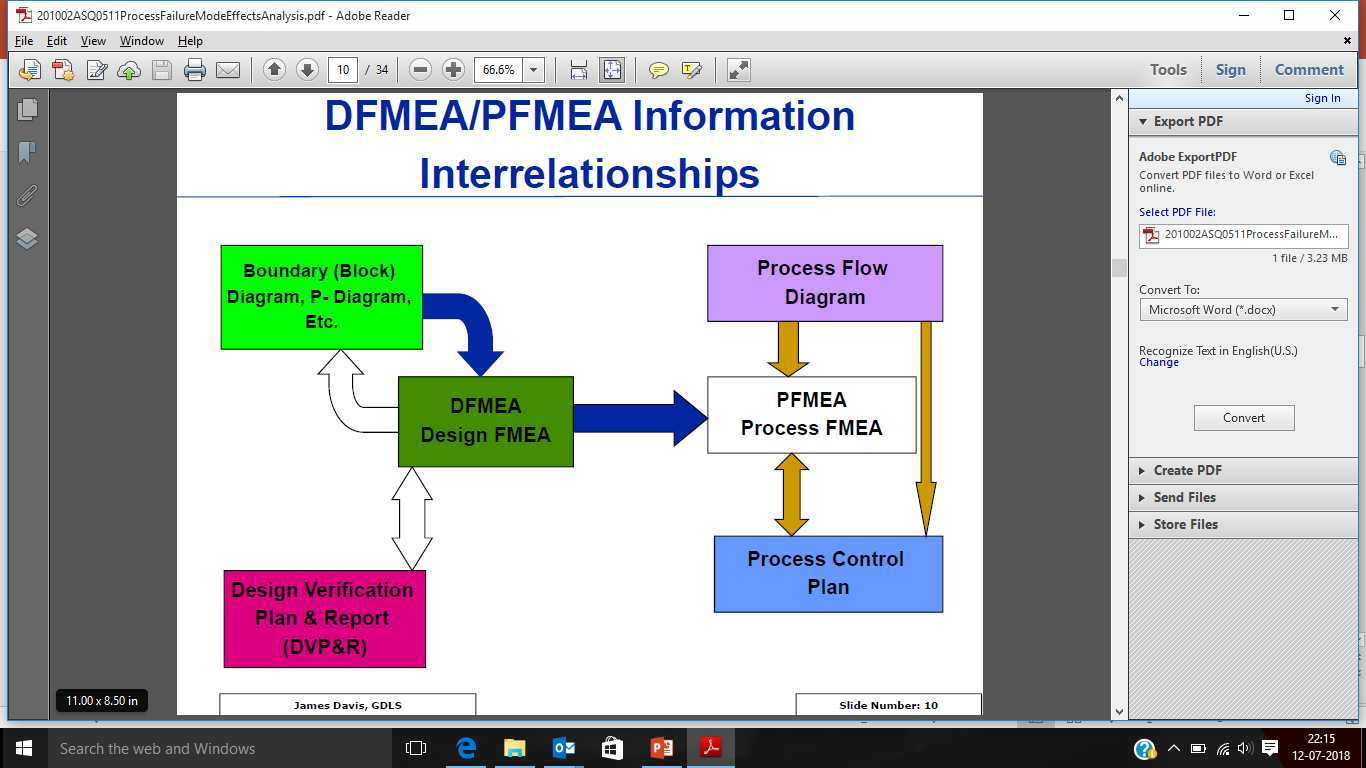 7
Severity Ranking
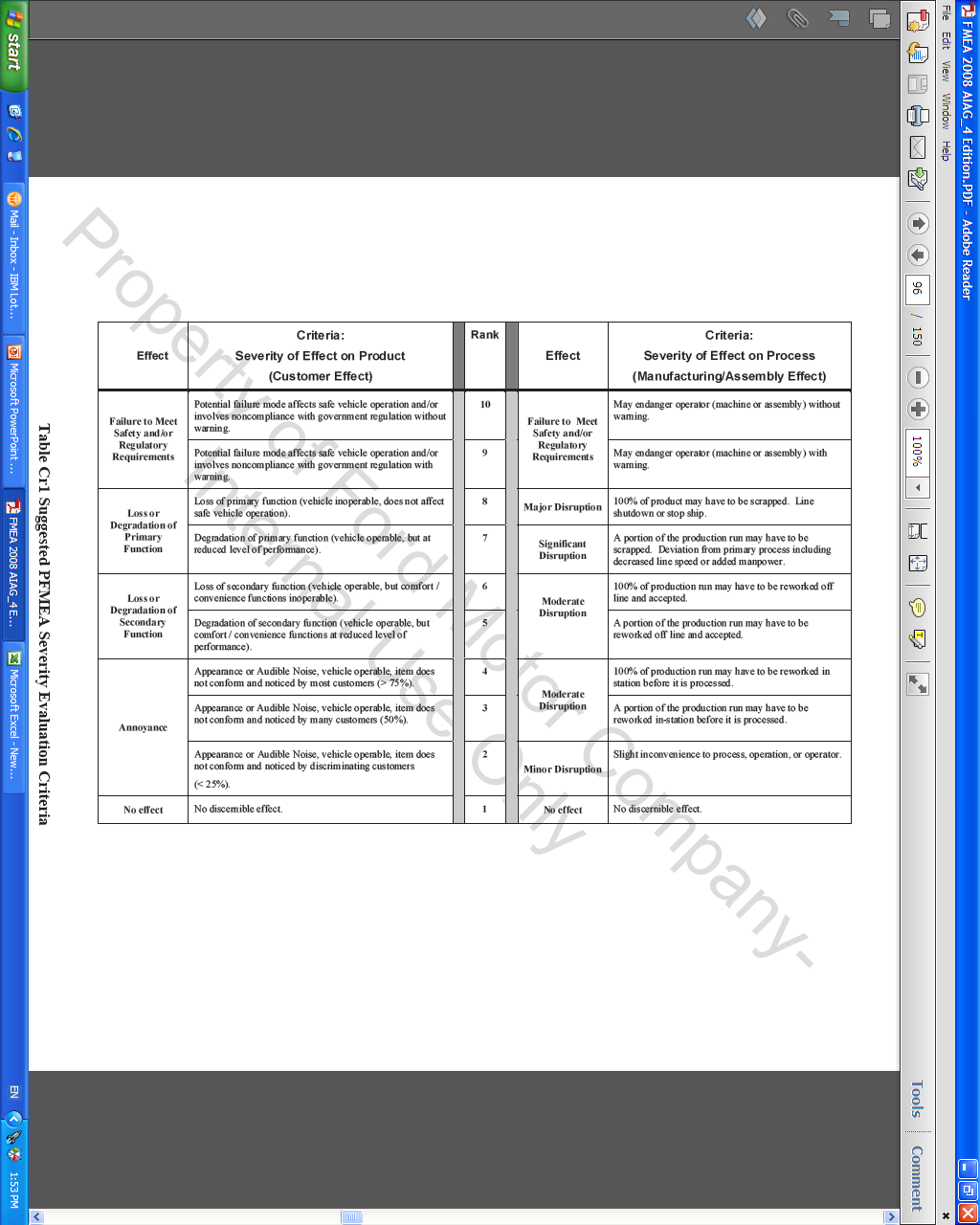 8
Characteristics
Critical Characteristics: <C> : Deviation beyond specified tolerances could jeopardize persons respectively human life or affect compliance with governmental regulations



Significant Characteristics: <M> : deviation beyond specified tolerances could jeopardize products or processes or reduce lifetime or utility of components, products, systems or applications



High Impact Characteristics: <R> : A feature identified on component drawings and specifications, whose non-conformance would potentially disturb its final customer assembly process. All parameters on component drawings and specifications, which remain as finished once mounted on products, are in general considered as High Impact Characteristics. Those specifications which are finally identified as High Impact Characteristics are then highlighted on the component drawings and specifications. 
		

Comment: Critical and Significant Characteristics should be numbered (i.e. SC1, SC2 ... SCn) to allow a better traceability of the parameters.
9
2. Capable
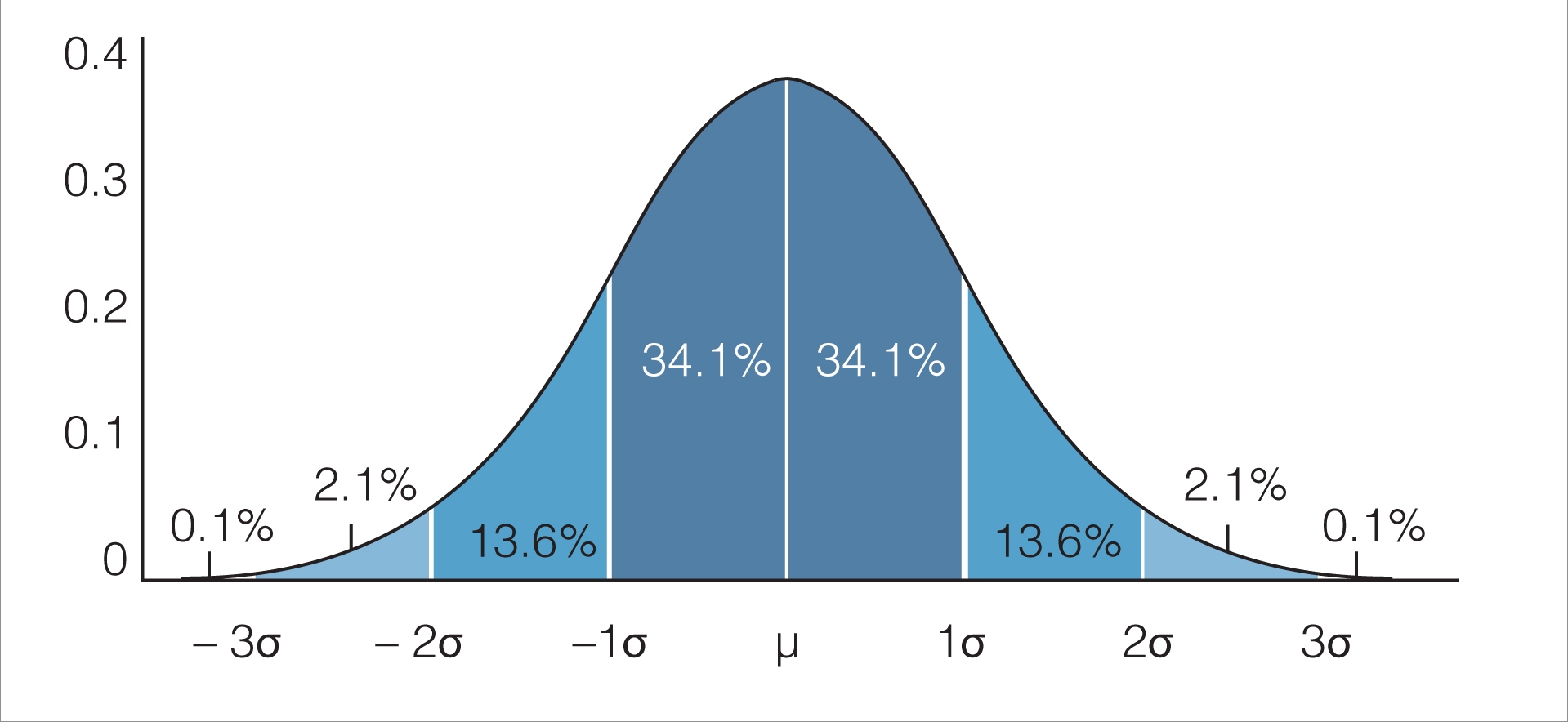 30
10
20
2. Capable
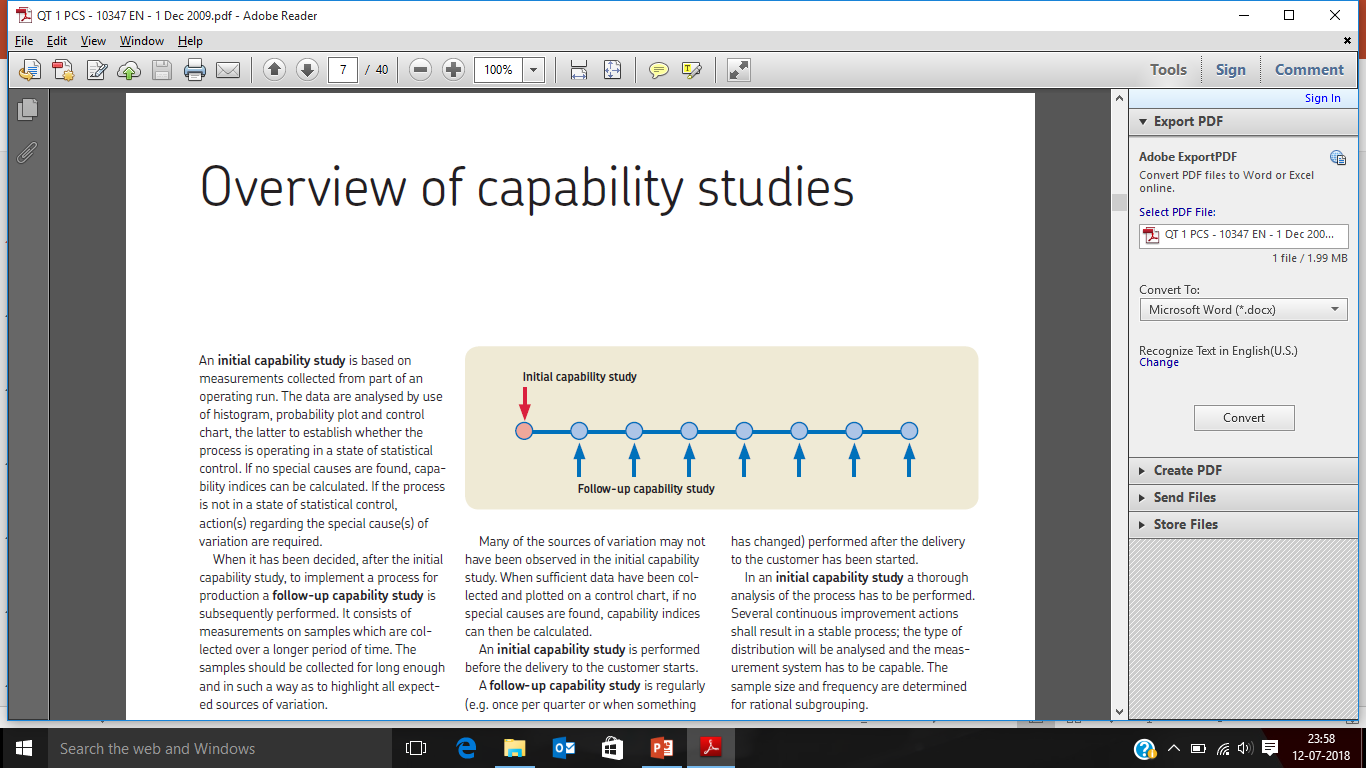 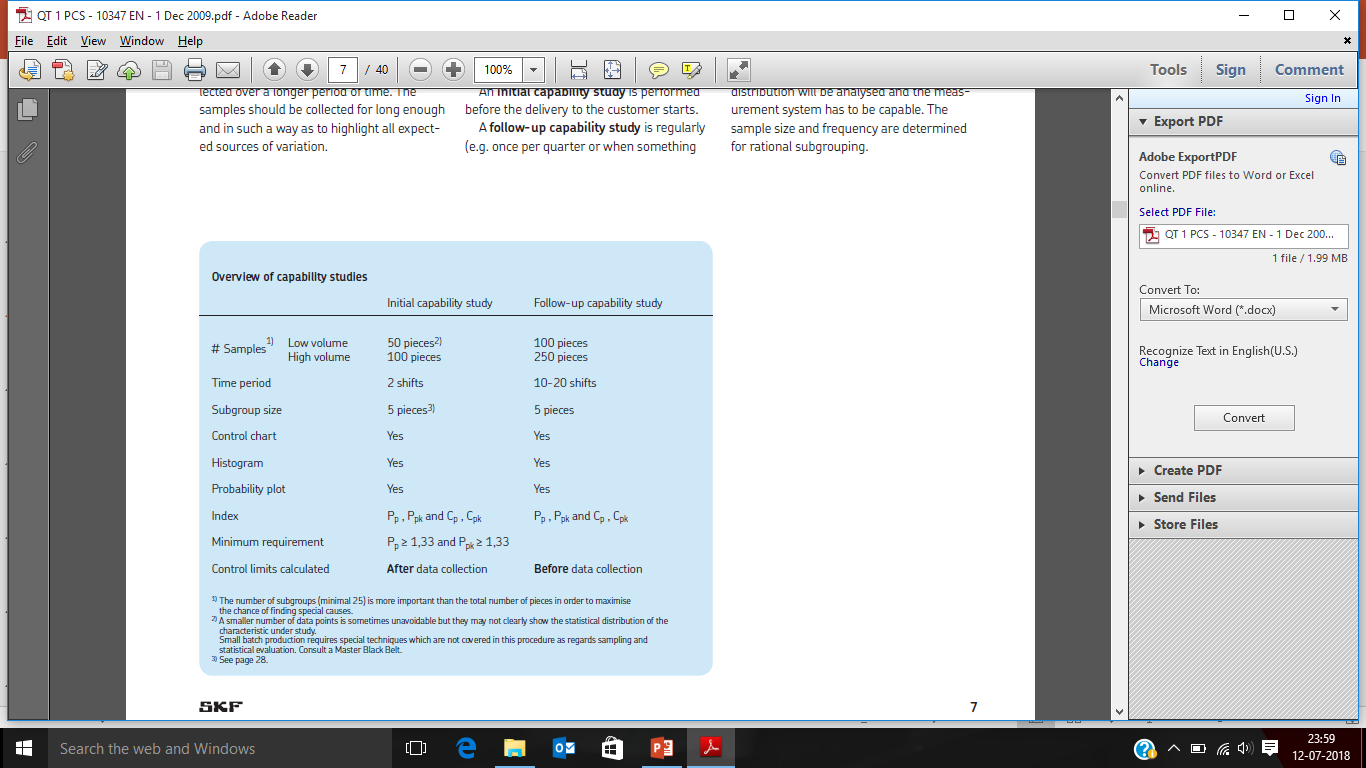 2. Capable
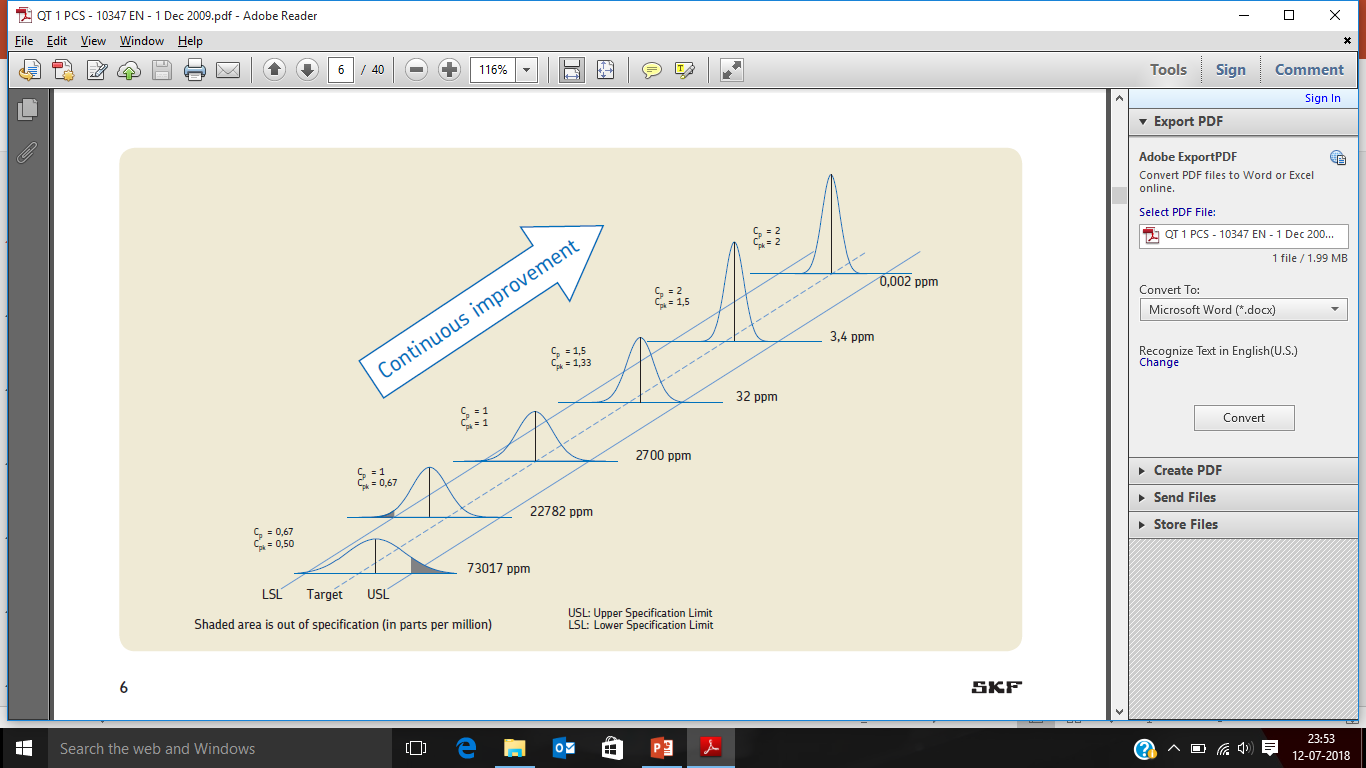 2. Capable
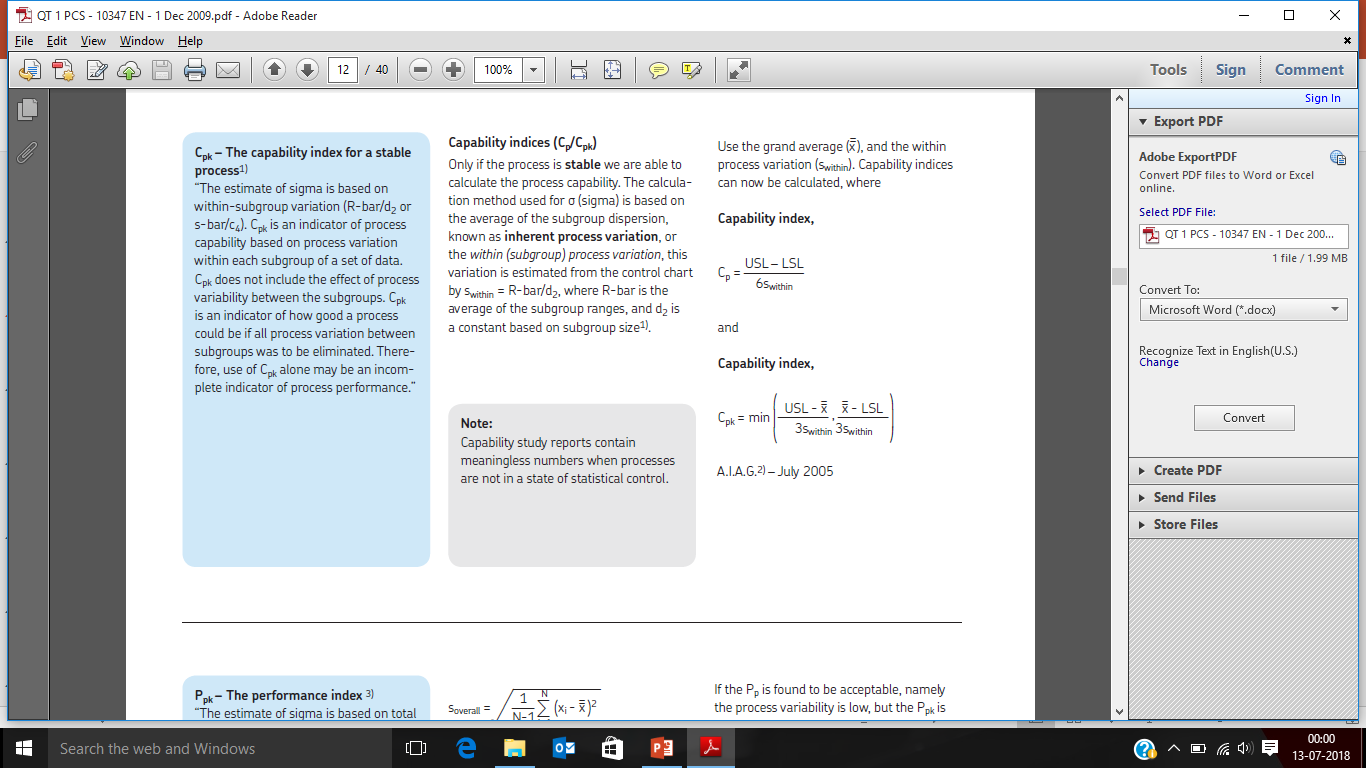 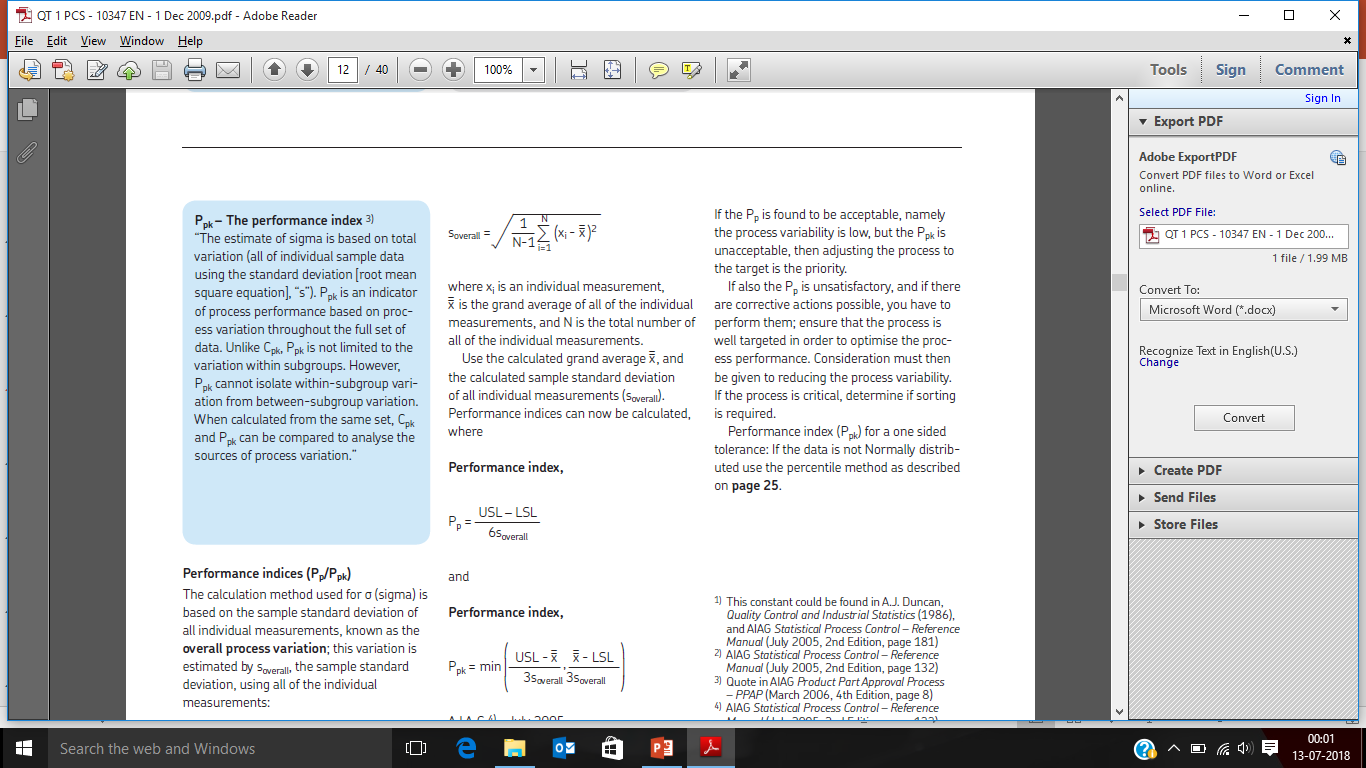 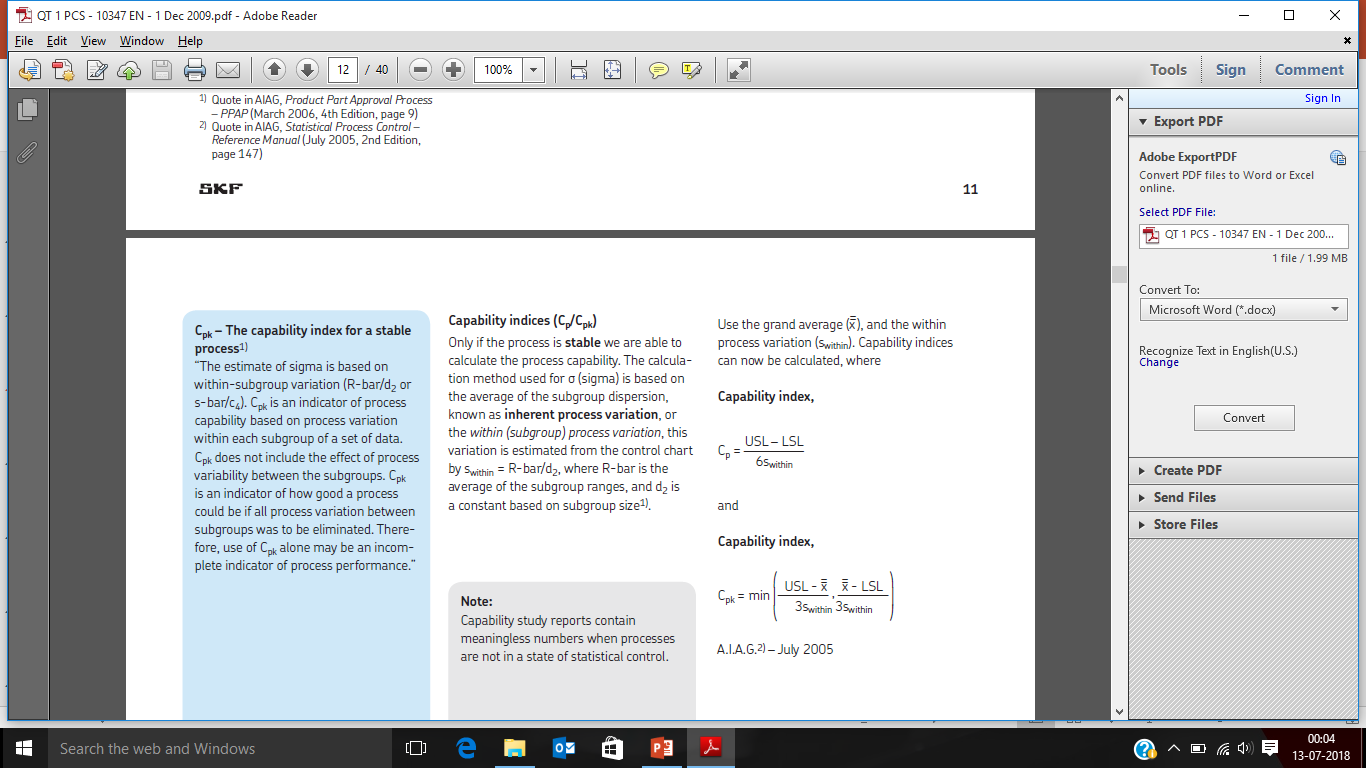 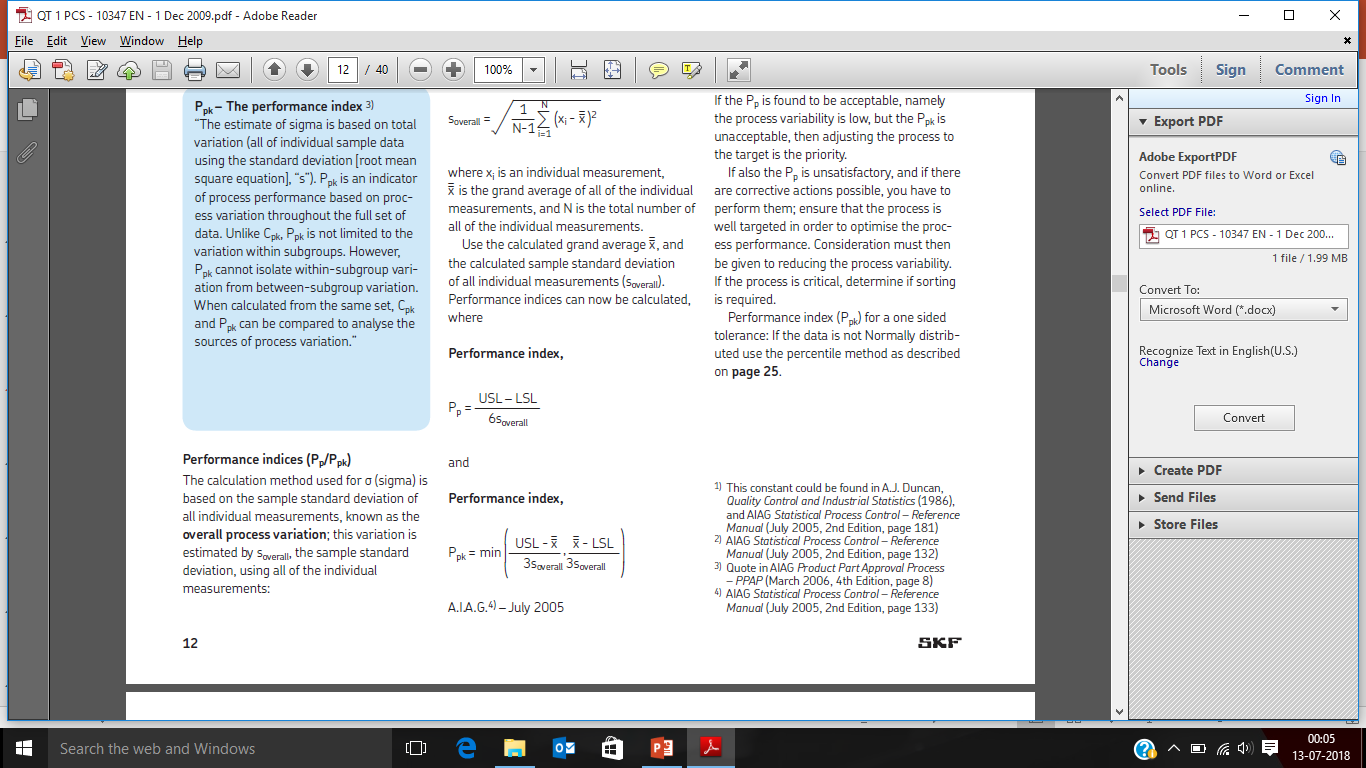 2. Capable
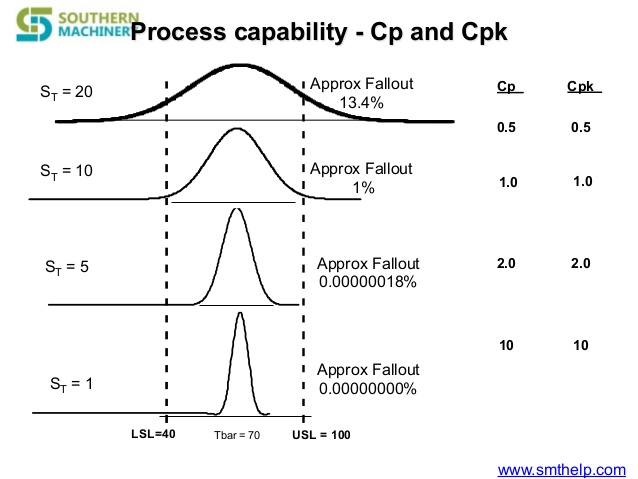 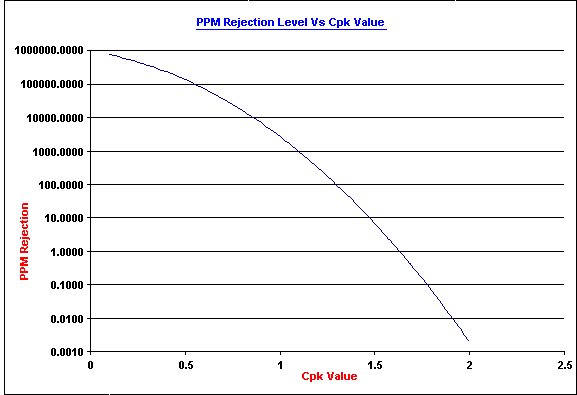 14
2. Capable
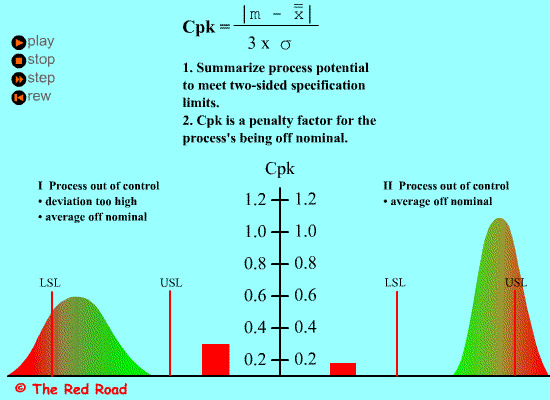 15
Variation ?
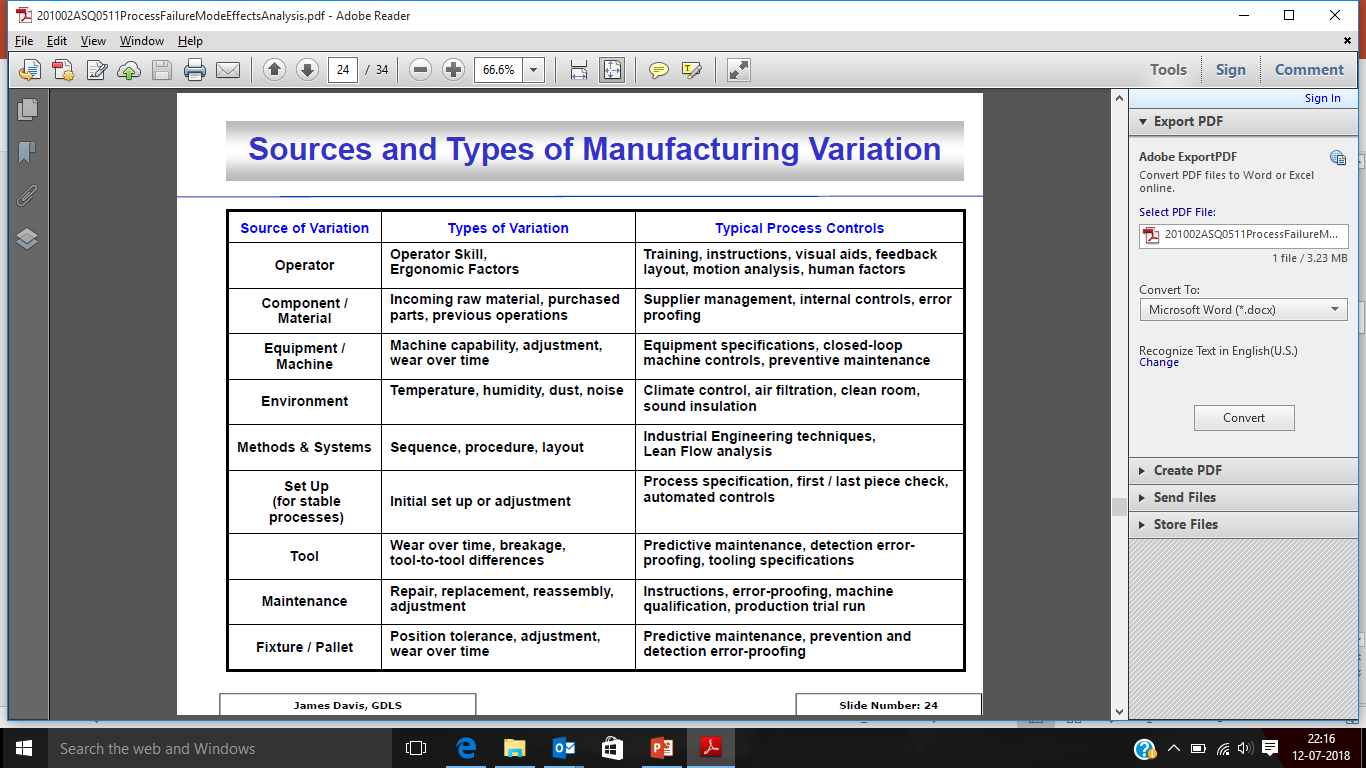 16
3. Critical V/s Capable
Critical + Non Capable
Critical + Capable
Critical
Non Critical + Non Capable
Non Critical + Capable
Capable
17
4. Inspection Std
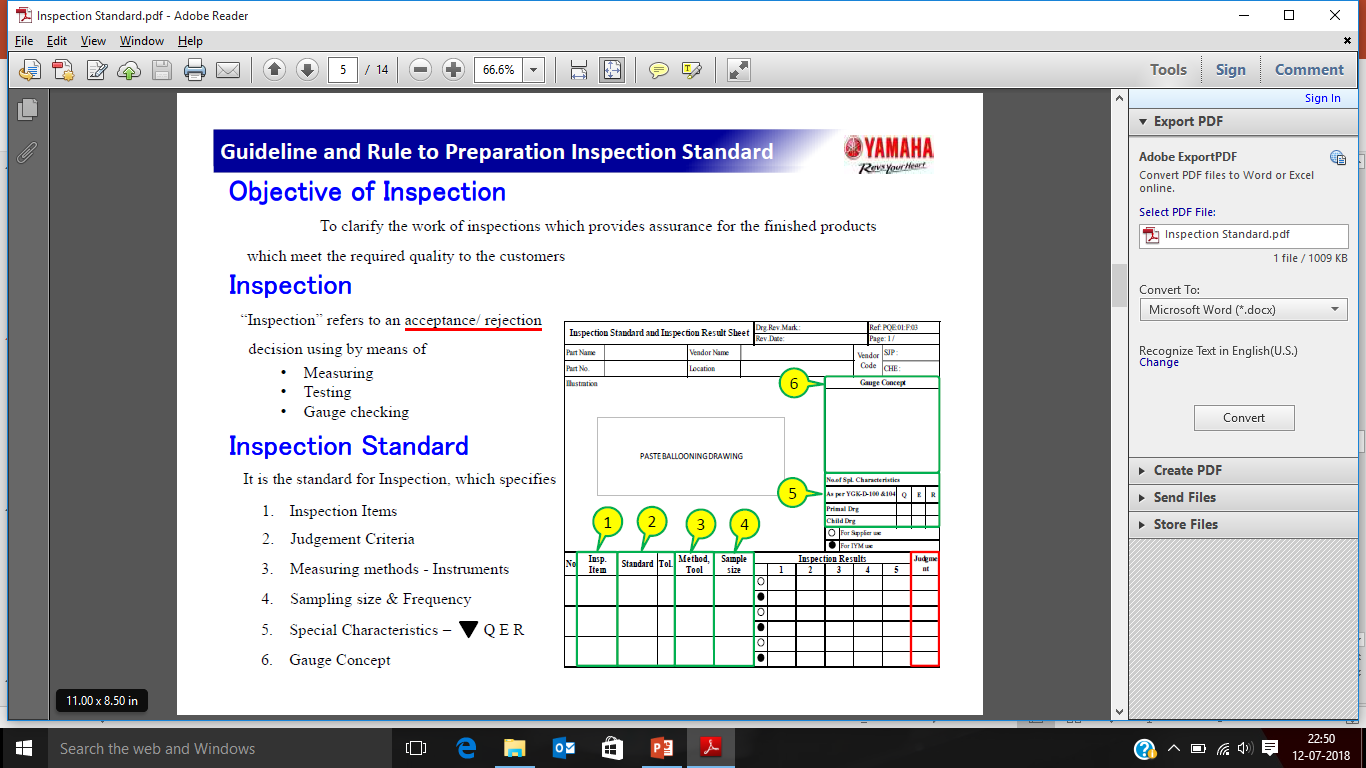 18
4. Inspection Std
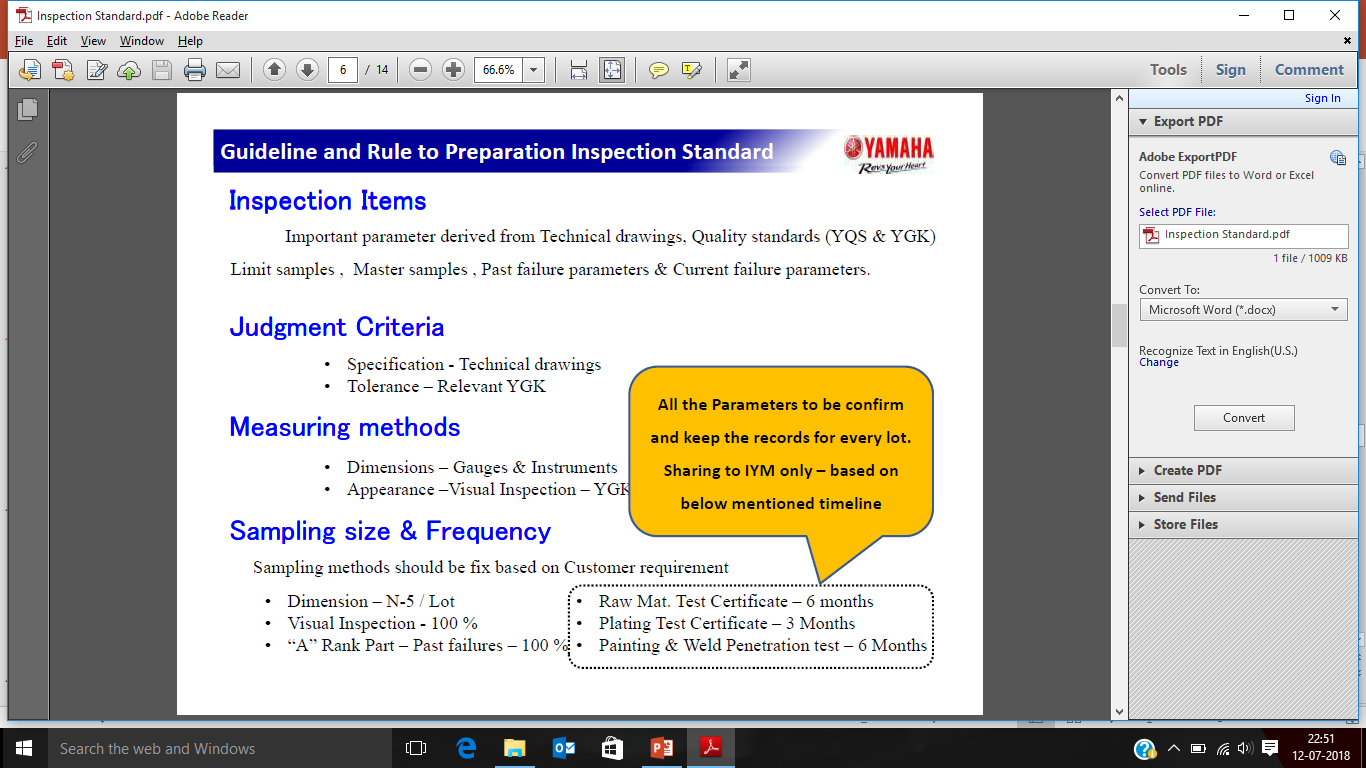 19
4. Inspection Std
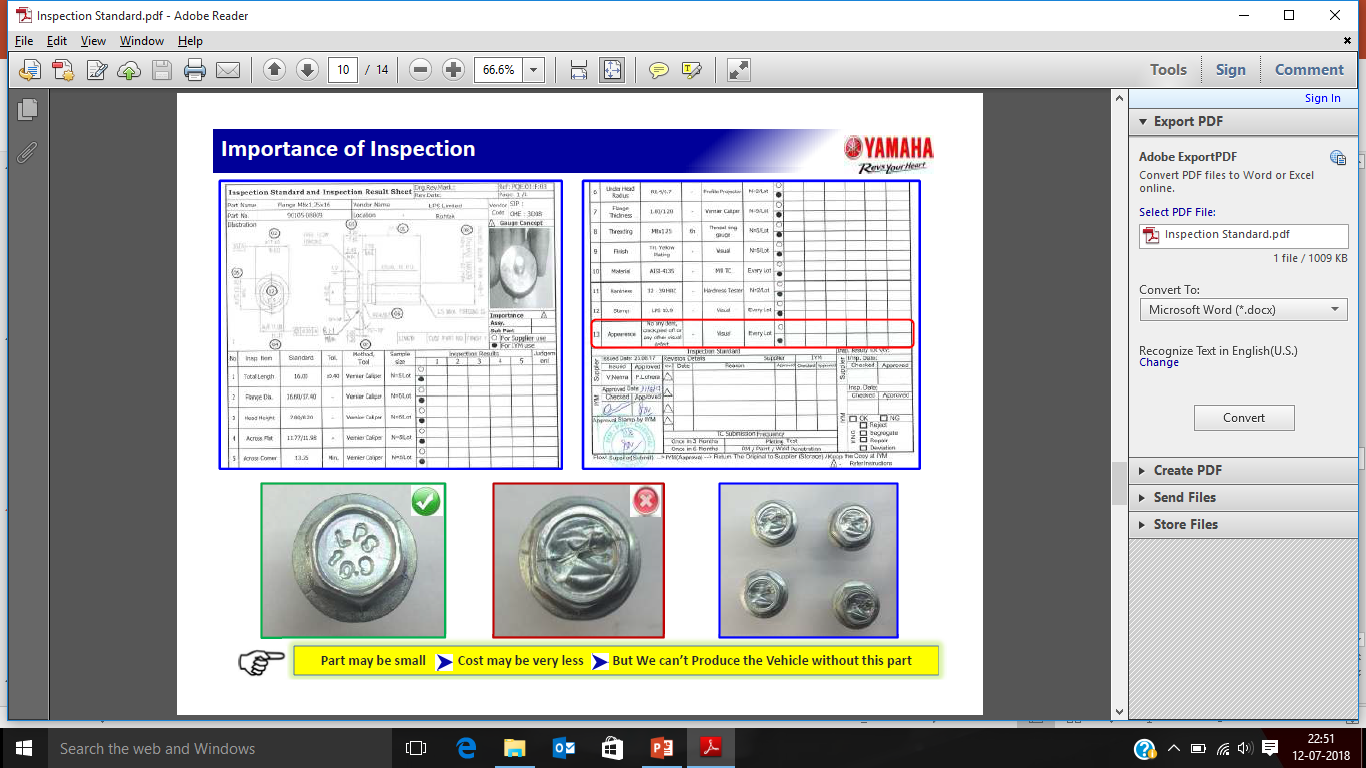 20
Q Gate @ AHPL -15 for Manual Fuel cock
Q-Gate Identification Board
Illumination Lux Level  Min 700
4
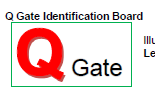 Q-Gate Rule
1
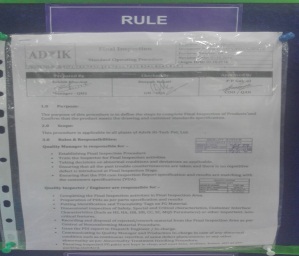 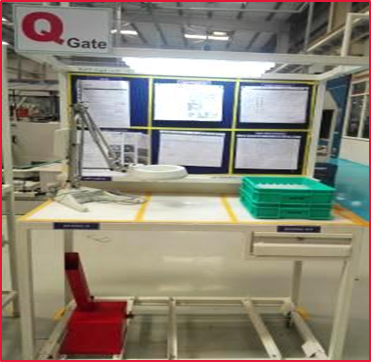 Defect Matrix
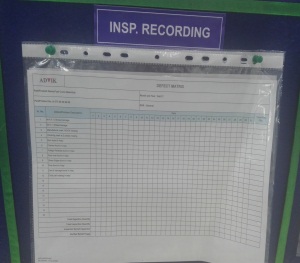 Limit Samples
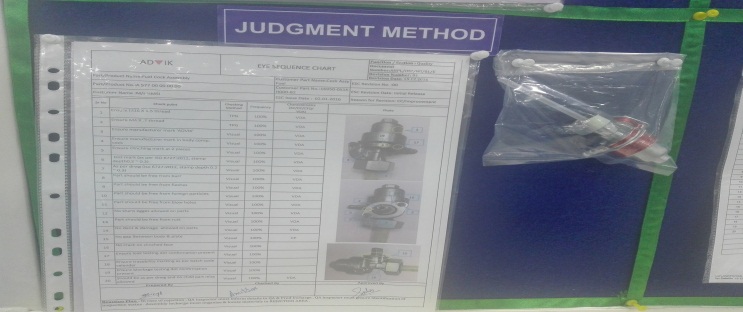 1
2
3
5
Inspection Eye Sequence
2
4
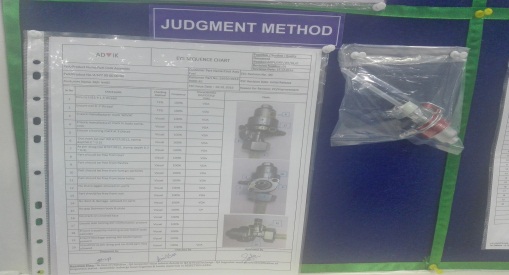 5
6
Magnifying Glass
Past Problems
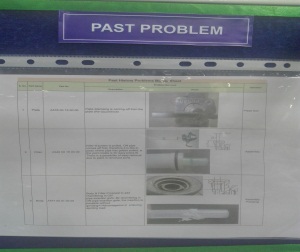 6
3
Inspection Recording Defect Monitoring Sheet
Fixed Inspection 
( As Per Skill Chart)
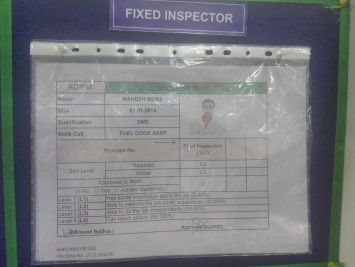 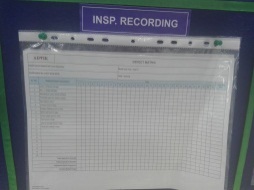 Red Bin
21
Q Gate @ AHPL -15 for Manual Fuel cock
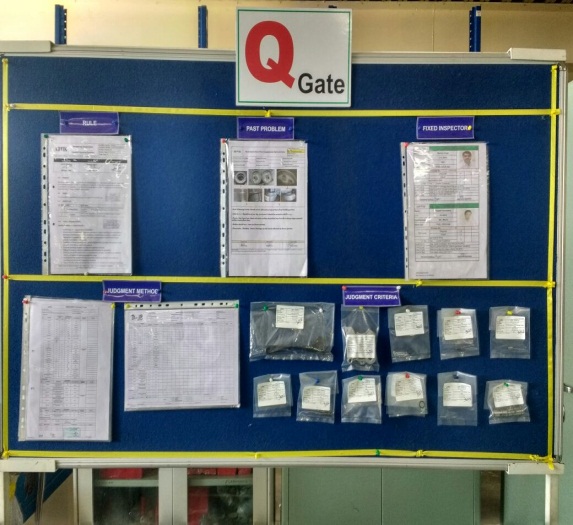 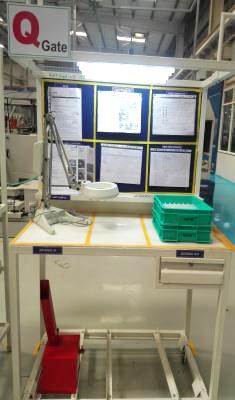 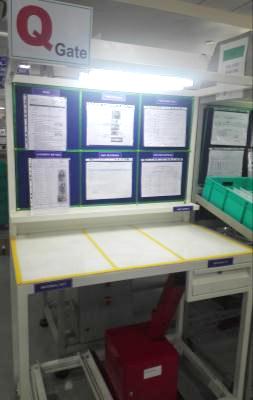 22
Q-A Session
23